Status of super charm tau factory design in BINP
A. Bogomyagkov
BINP, Russia

The 2024 International Workshop on Future Tau Charm Facilities (FTCF2024) 
University of Science and Technology of China (USTC), Hefei, China
14 – 18 January, 2024
Crab waist (P.Raimondi 2006)
x
-
+
e
e
Li
 ∙x

z
2z
2x
2
[Speaker Notes: mux=3pi*2, muy=2.5pi*2]
Facility overview
1.5 – 3.5 GeV e-e+
3
Lattice and layout
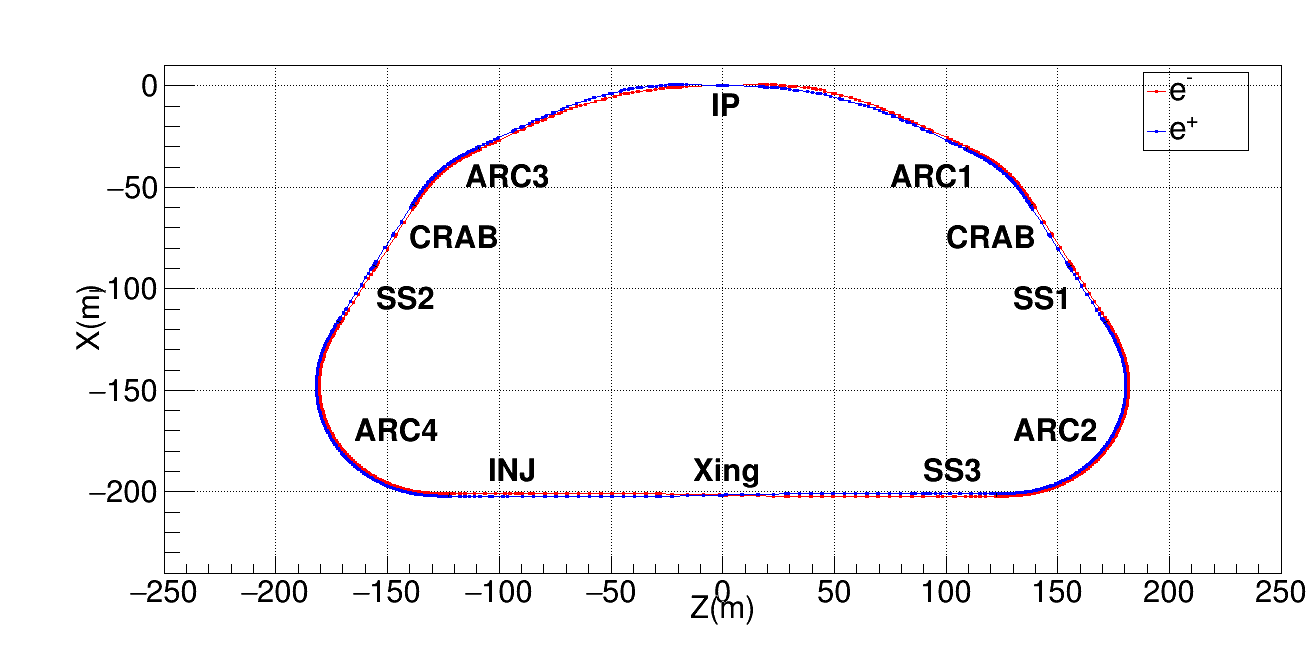 4
[Speaker Notes: v. 68]
Interaction region
Additional sextupoles in –I pairs
Four 90 cells
5
[Speaker Notes: v. 68]
FF Trajectory at maximum emittance
Q0 pole field is -0.45116 T
R(Q0): x=0.0122306 m
R(Q0): y=0.0124814 m

Q1 pole field is 0.533268 T
R(Q1): x=0.0259444 m
R(Q1): y=0.0124814 m

Dx0=0.0290403 m
Dx1=0.059118 m


D0=0.9; //Drift, m
L0=0.5; //Length of Q0, m
D1=0.45; //Drift, m
L1=0.5; //Length of Q1, m
KQ0=-3.09613803321383; //Gradient of Q0, 1/m^2
KQ1=1.76057853542592; //Gradient of Q1, 1/m^2
[Speaker Notes: v. 68]
Machine-detector interface
Compensating solenoid
Gradients for 3.5 GeV
QF1, 500 mm
21 Т/m
Be-tube 150 mm,
30 mm, cooled
QD0, 500 mm
–36 Т/m
Corr. coils
Screening solenoid
BPMs
Y-chamber,
cooled
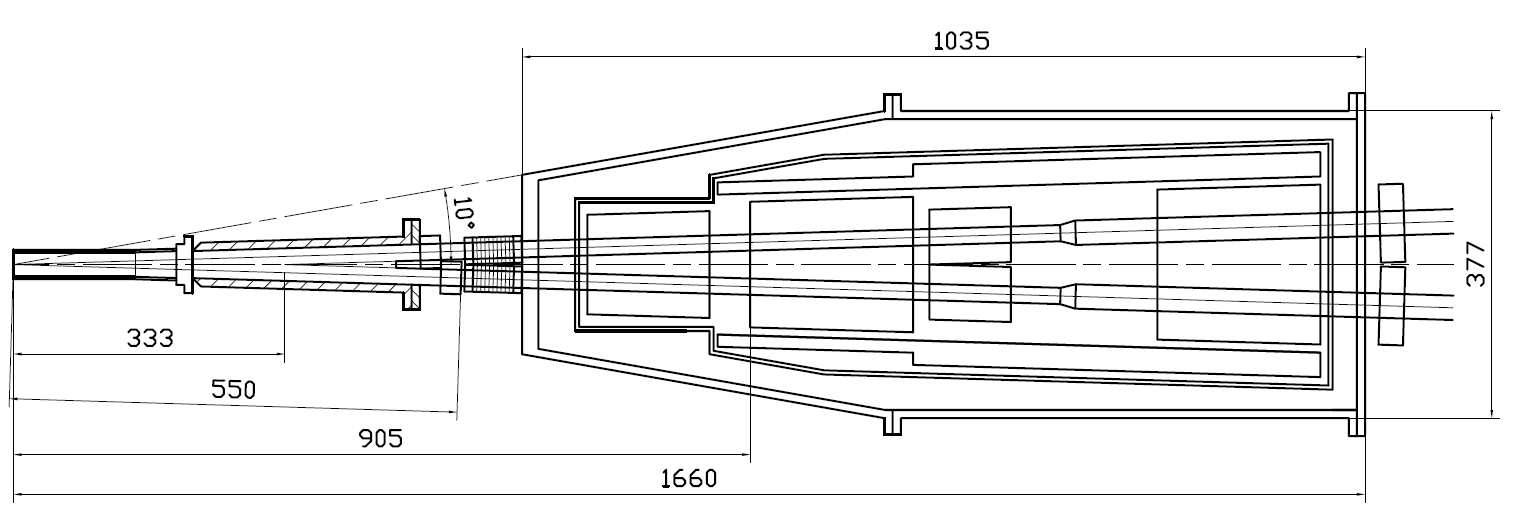 BPMs
e+
 417
IP
e-
L* =
FF vacuum chamber
Cryostat with FF magnets
7
Straight and Arc sections
Straight
Arc: FODO 90 cells
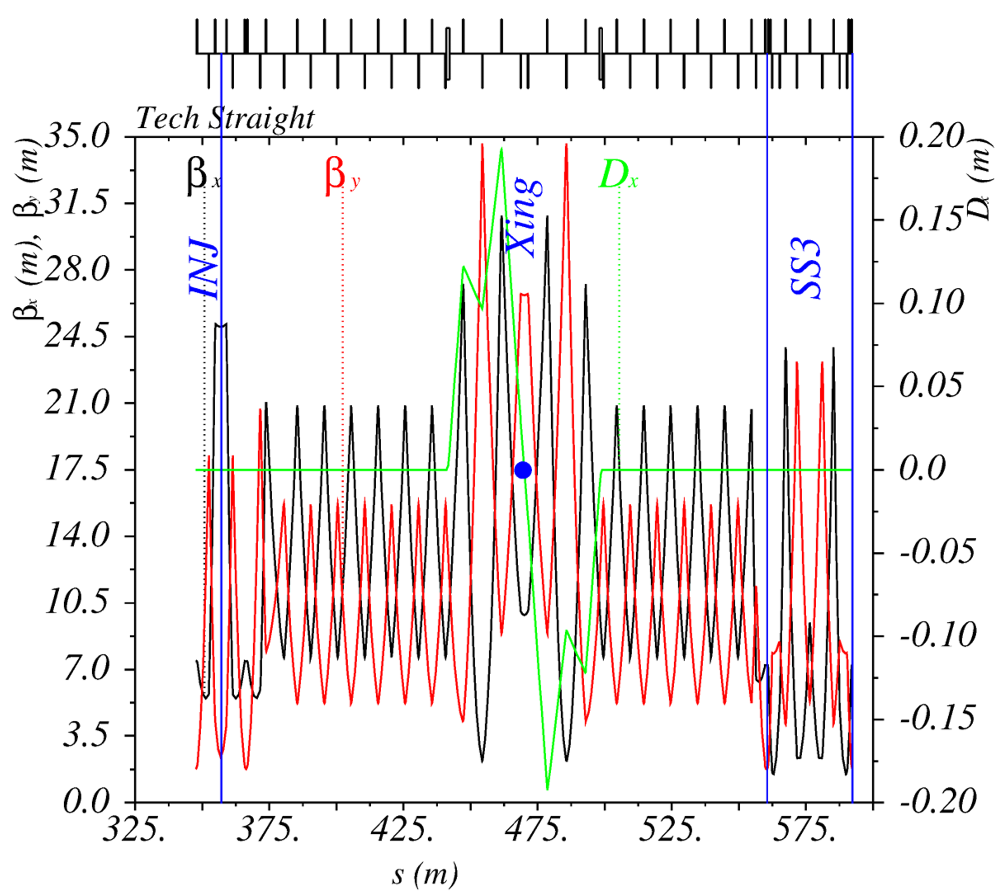 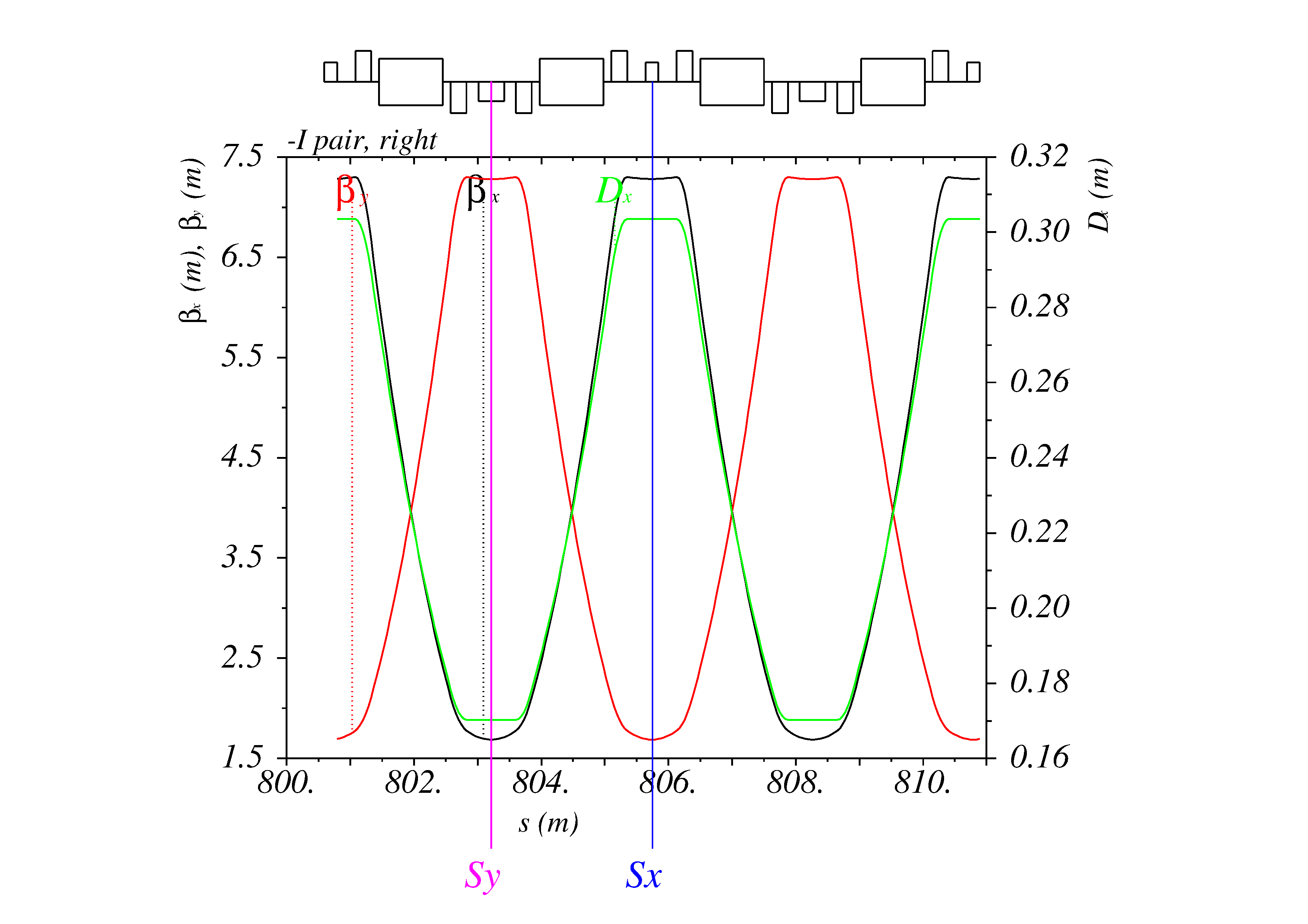 8
[Speaker Notes: Arcs: 24 x and 24 y pairs of interleaved pairs of sextupoles]
Siberian Snake
The goal is to provide longitudinal polarization at IP
120
IP
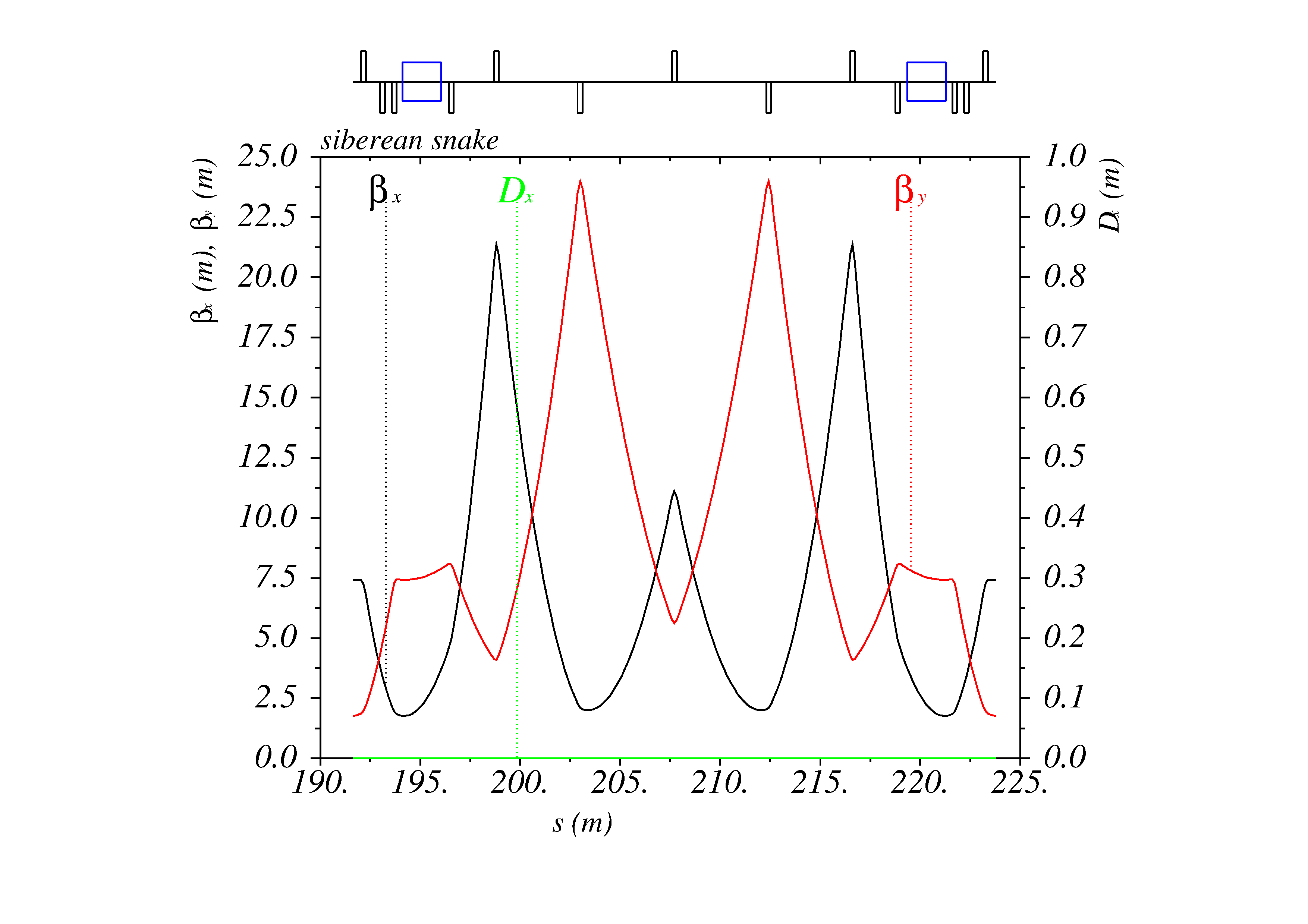 SS2
SS1
120
120
SS3
9
[Speaker Notes: The total length is 33 m, adding 100 m to circumference.]
6d dynamic aperture
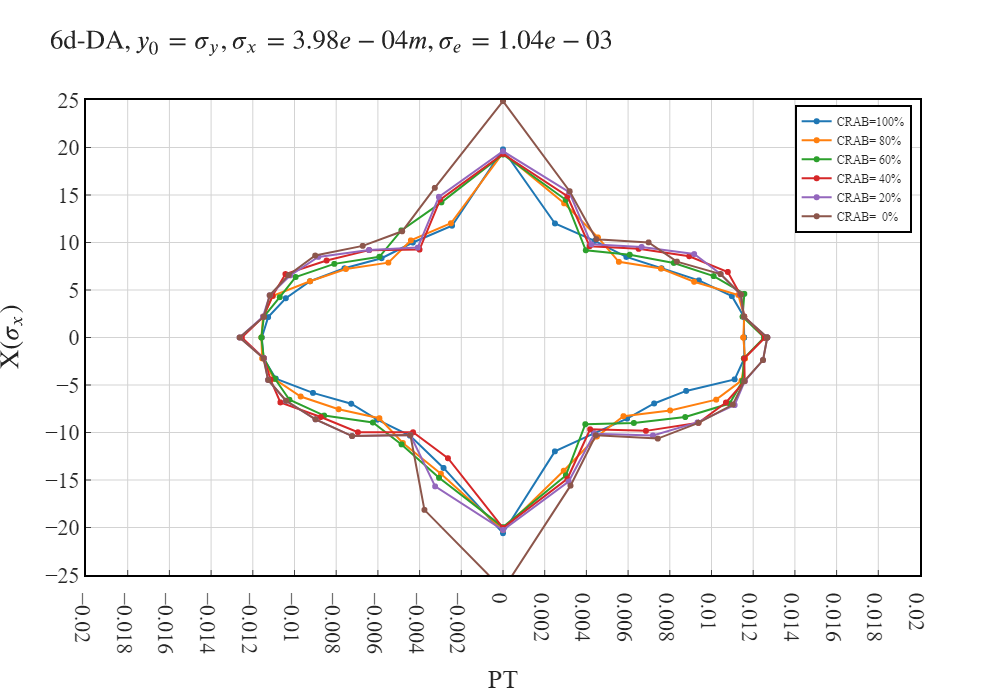 Sextupoles:
IR: 5(Y) + 8(X)
ARCS: 24(Y)+24(X)
Octupoles:
IR: 2(Y)+2(X)
10
[Speaker Notes: 68, 2022.10.08-19.03.53_1.0crab_sextupole_chrom-13.str]
LMA
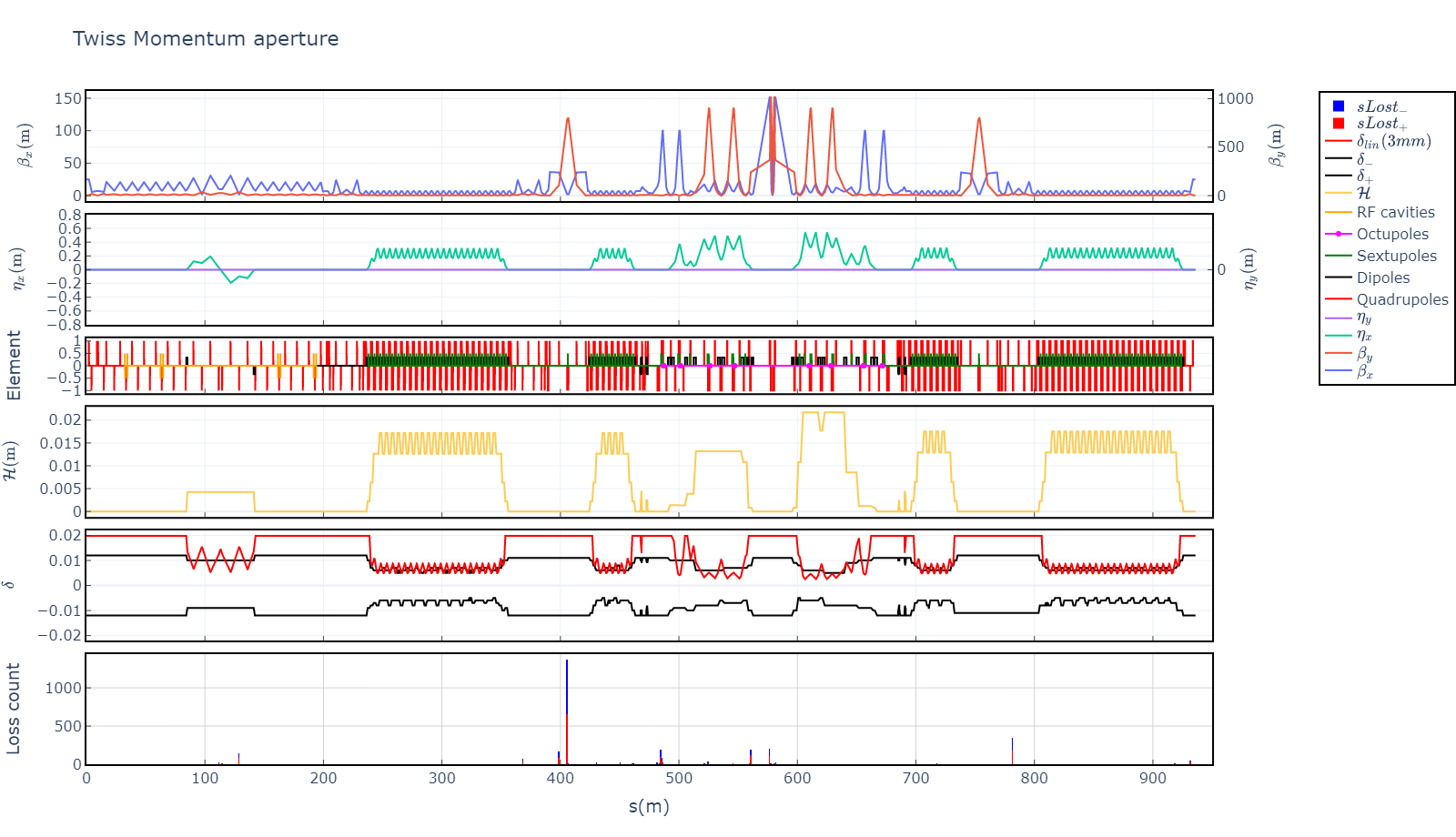 +1.1%
-1.1%
+0.6%
-0.6%
11
12
[Speaker Notes: 68_1, q=1093, I(e+)=3.2 A PEPII, I(e-)=2.45A DAFNE, L=2.1e34 KEKB]
13
[Speaker Notes: 68_1, q=1093, I(e+)=3.2 A PEPII, I(e-)=2.45A DAFNE, L=2.1e34 KEKB]
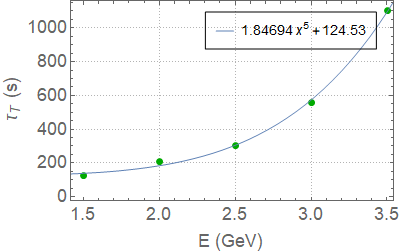 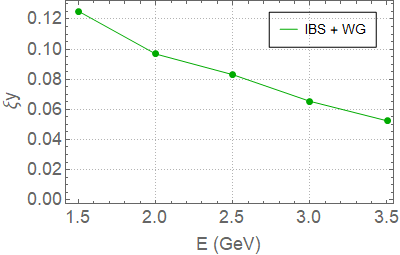 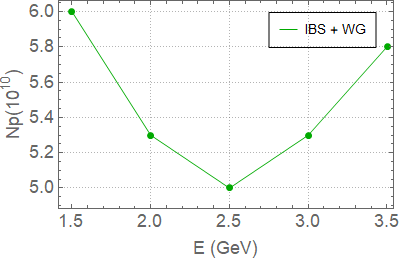 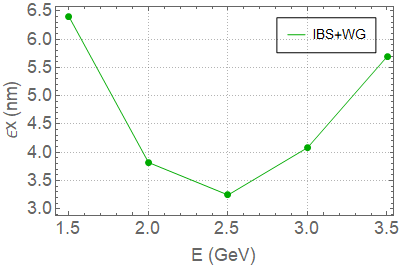 14
Conclusion
15
Extra slides
16
PEPII: I(e+)=3.2 A PEPII
DAFNE : I(e-)=2.45A
17
[Speaker Notes: 68_1, q=1093, I(e+)=3.2 A PEPII, I(e-)=2.45A DAFNE, L=2.1e34 KEKB]